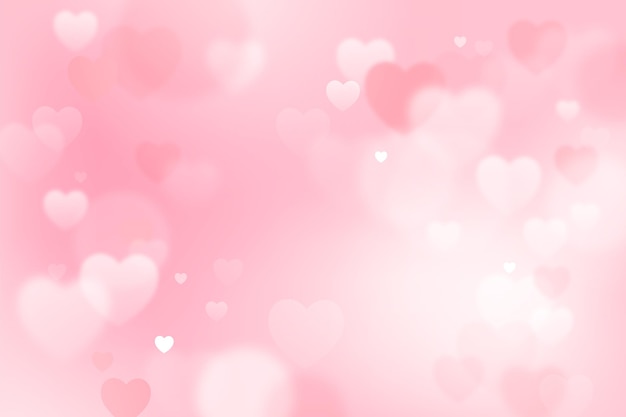 心愿

 Oh Lord I would
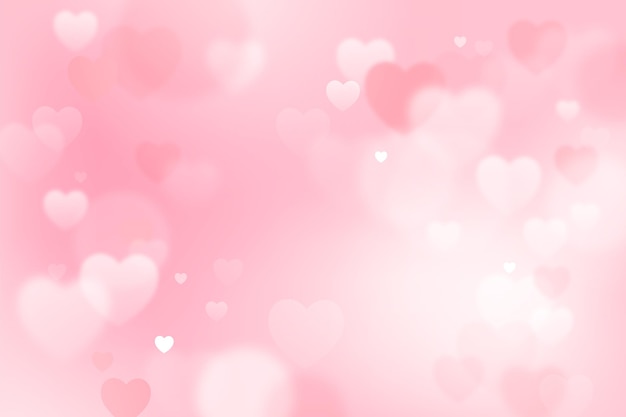 (男）主啊 我愿奉献我自己，
主啊 我愿永远服事你，

Oh Lord, I would dedicate myself
Oh Lord, I would always serve You
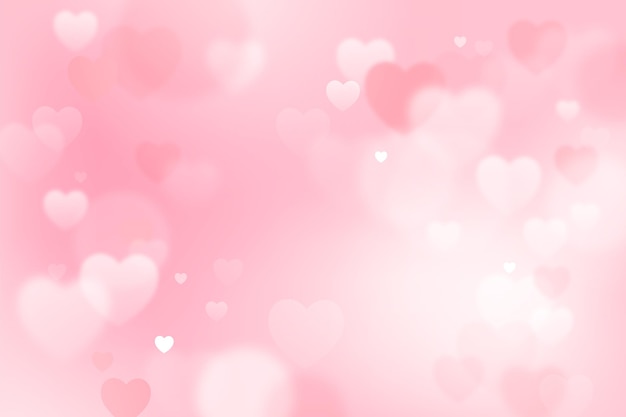 无论我在哪里
无论我遇何境，
我愿一 生顺服你旨意。

Wherever I am
Whichever situation
I would surrender to Your wills
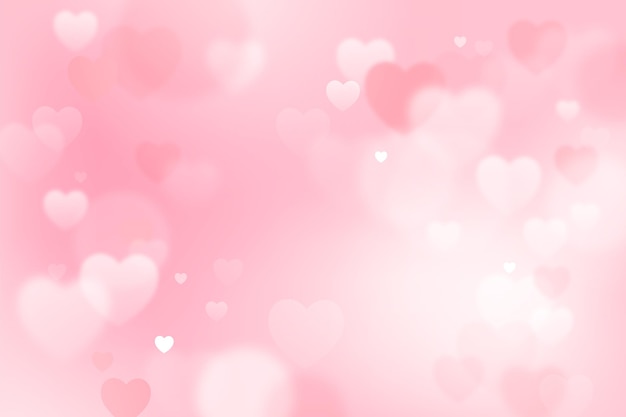 （女）主啊 我愿奉献我自己，
主啊 我愿永远服事你，

Oh Lord, I would dedicate myself
Oh Lord, I would always serve You
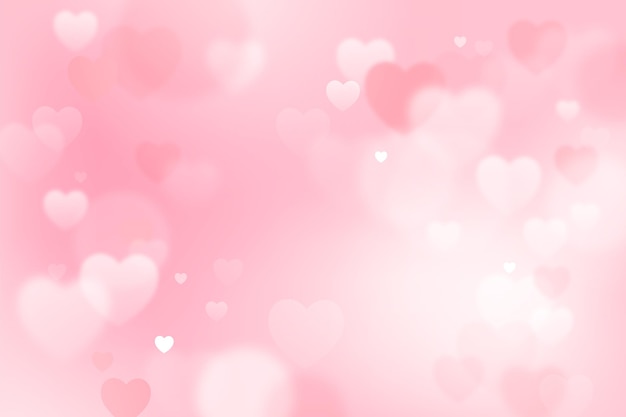 无论我在哪里
无论我遇何境，
我愿一 生顺服你旨意。

Wherever I am
Whichever situation
I would surrender to Your wills
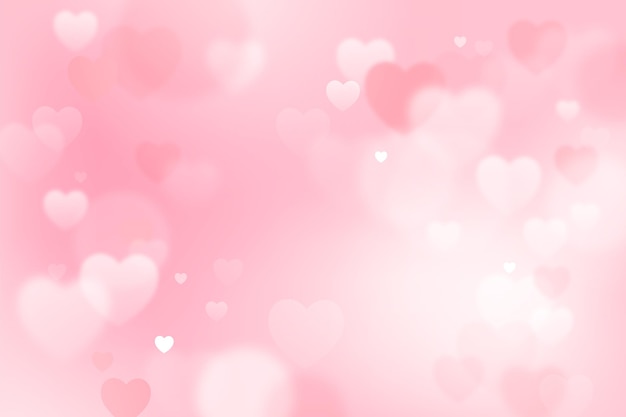 （合）愿为主作精兵，
愿为主舍生命

Good soldier of the Lord, 
I would offer my life
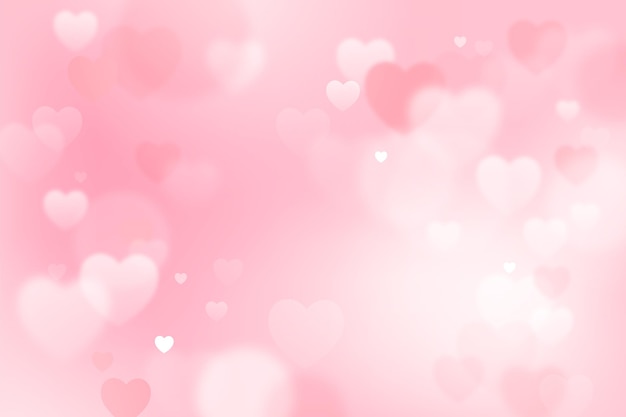 愿为主作仆人
愿为主服事人

Humble slave of the Lord, 
I would serve for the Lord
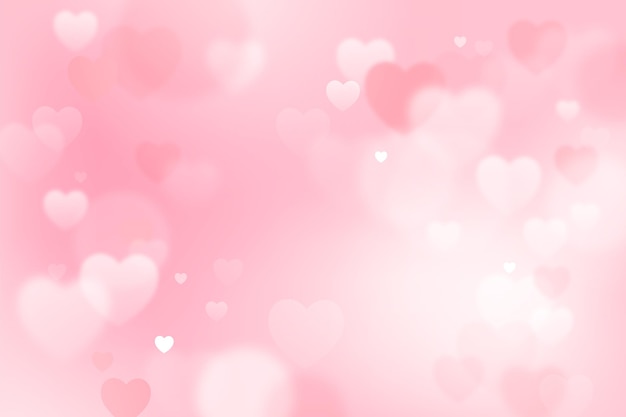 （女）主啊 我愿奉献我自己，
主啊 我愿永远服事你，

Oh Lord, I would dedicate myself
Oh Lord, I would always serve You
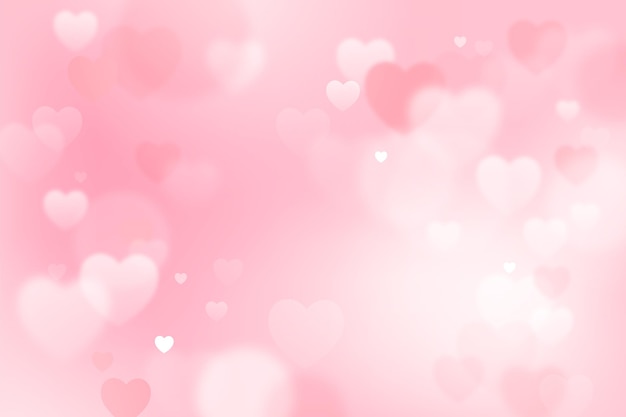 无论我在哪里
无论我遇何境， 
我愿一 生顺服你旨意。

Wherever I am
Whichever situation
 would surrender to Your wills
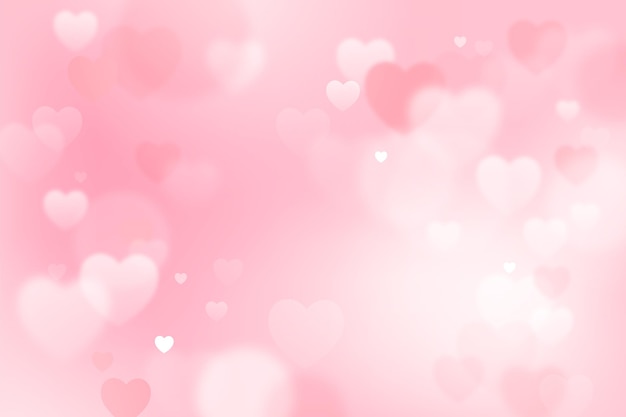 （男）主啊 我愿奉献我自己，
主啊 我愿永远服事你，

Oh Lord, I would dedicate myself
Oh Lord, I would always serve You
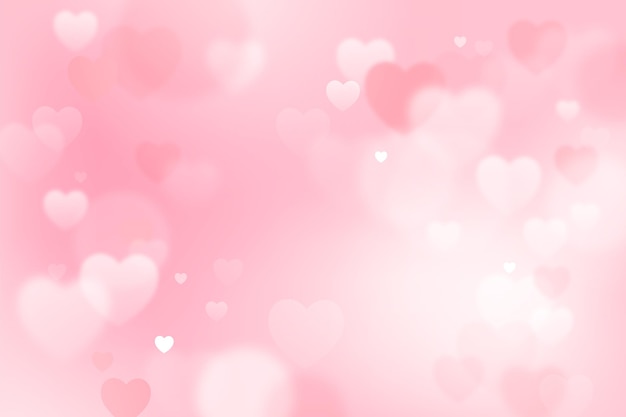 无论我在哪里
无论我遇何境, 
我愿一 生顺服你旨意。

Wherever I am
Whichever situation
 would surrender to Your wills
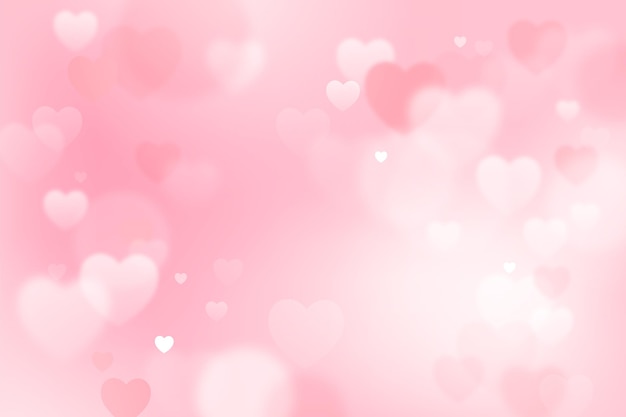 （合）愿为主作精兵，
愿为主舍生命

Good soldier of the Lord, 
I would offer my life
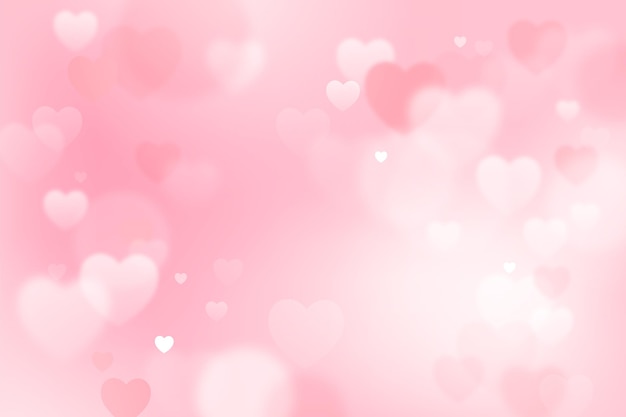 愿为主作仆人，
愿为主服事人

Humble slave of the Lord, 
I would serve for the Lord
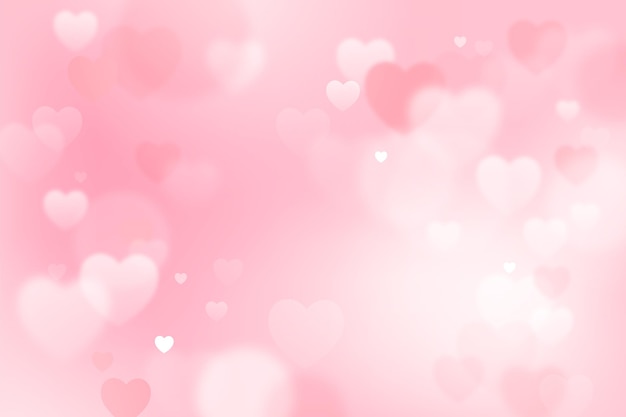 所以弟兄们，我以神的慈悲劝你们，将身体献上当作活祭，是圣洁的，是神所喜悦的。你们如此侍奉是里所当然的。
Therefore, I urge you, brothers and sisters, in view of God’s mercy, to offer your bodies as a living sacrifice, holy and pleasing to God ---this is your true and proper worship.
罗马书 12章： 1-2  Romans 12: 1-2
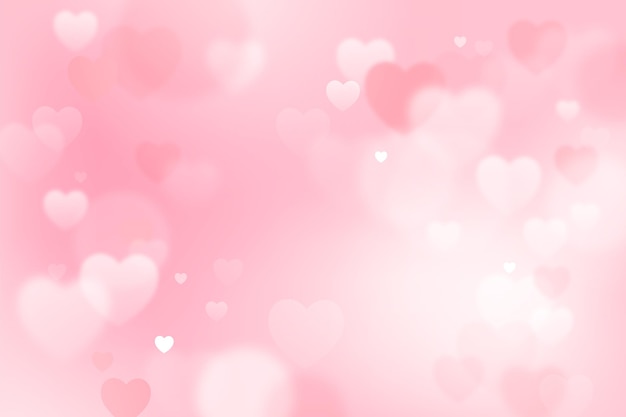 （男声轮唱）愿为主作精兵，
愿为主舍生命

Good soldier of the Lord, 
I would offer my life
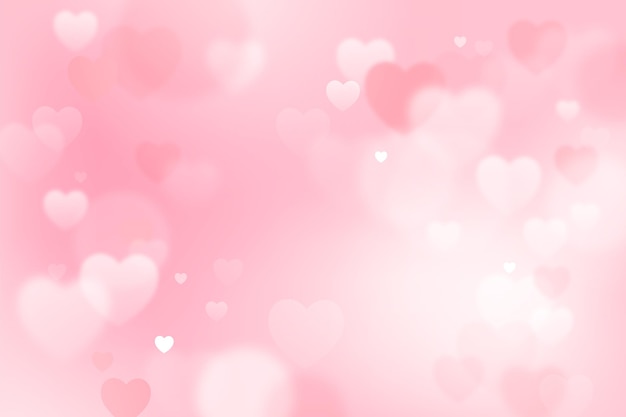 愿为主作仆人，
愿为主服事人

Humble slave of the Lord, 
I would serve for the Lord
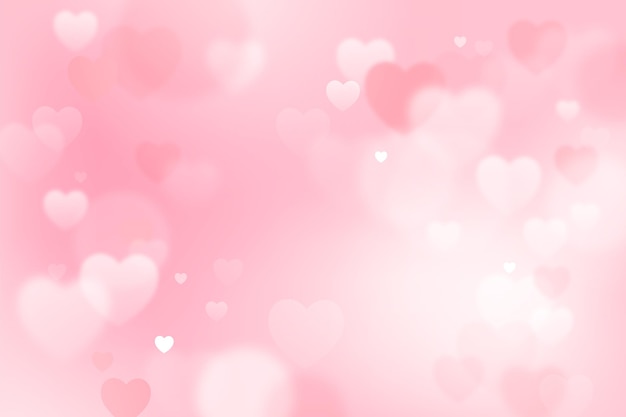 （女声轮唱）愿为主作精兵，
愿为主舍生命

Good soldier of the Lord, 
I would offer my life
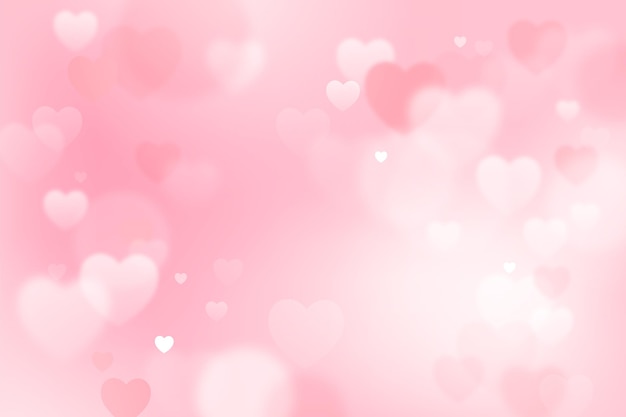 愿为主作仆人，
愿为主服事人

Humble slave of the Lord, 
I would serve for the Lord
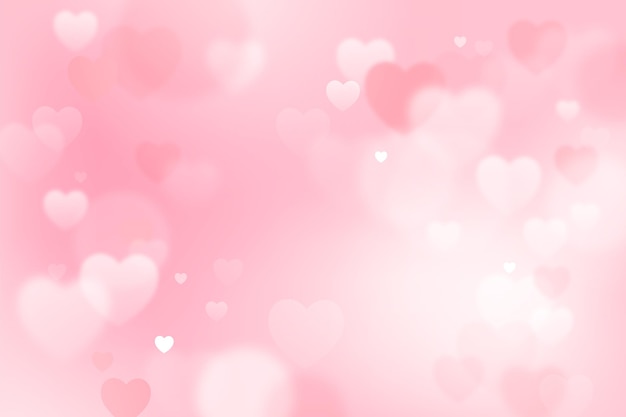 （合）主啊 我愿奉献我自己，
主啊 我愿永远服事你，

Oh Lord, I would dedicate myself
Oh Lord, I would always serve You
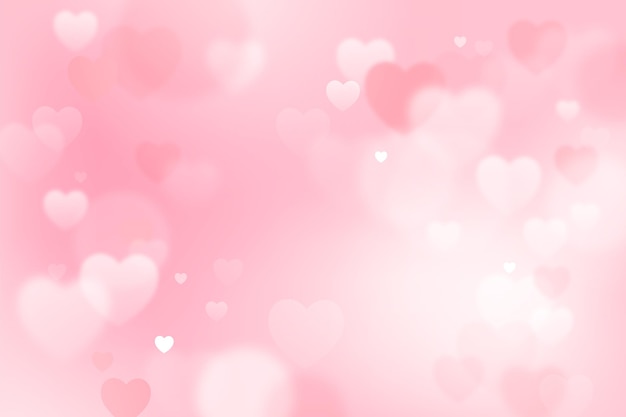 无论我在哪里
无论我遇何境， 
我愿一 生顺服你旨意(2x)

Wherever I am
Whichever situation
 would surrender to Your wills(2X)